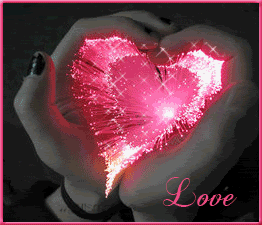 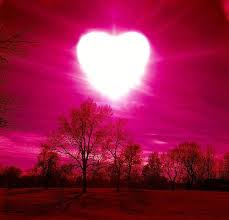 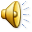 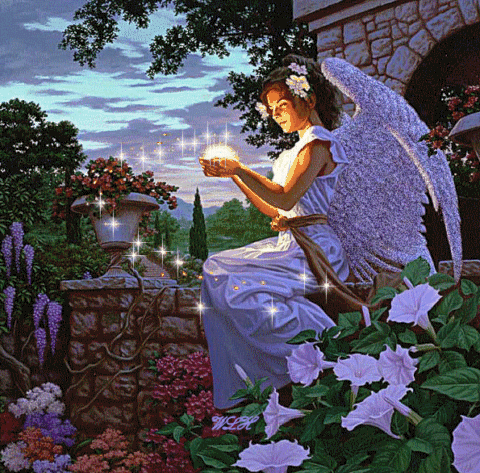 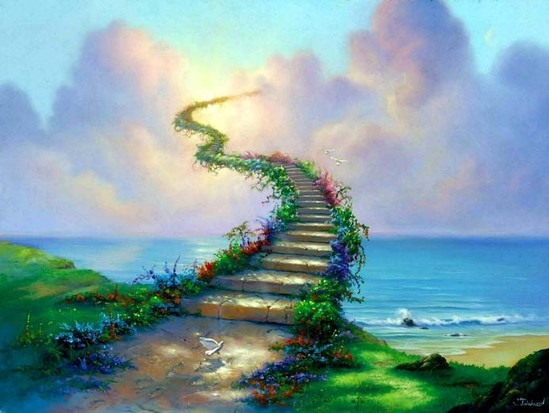 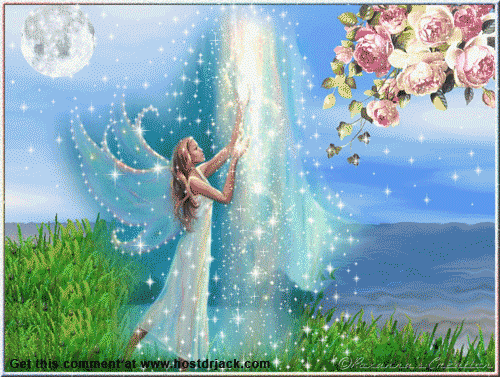 Франческо Петрарка
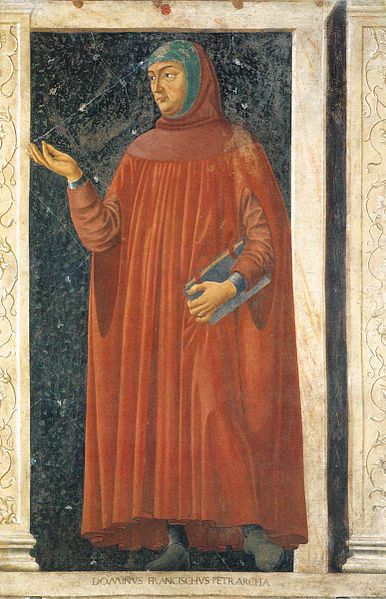 Любов,                      що водить             сонце і світила
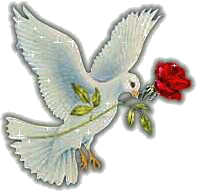 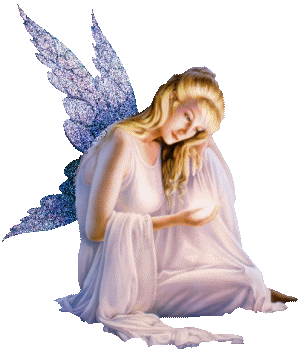 петрарка  і Лаура
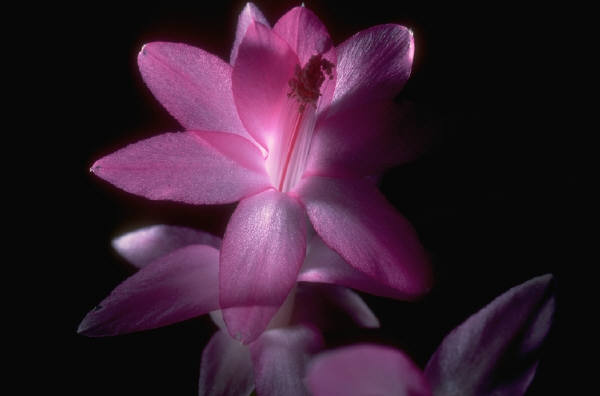 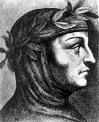 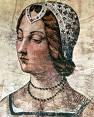 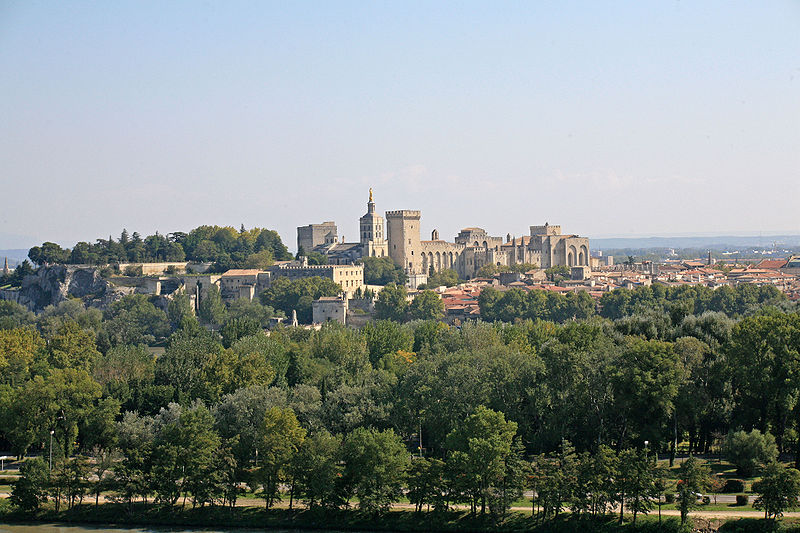 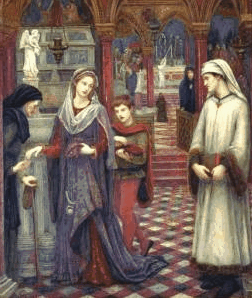 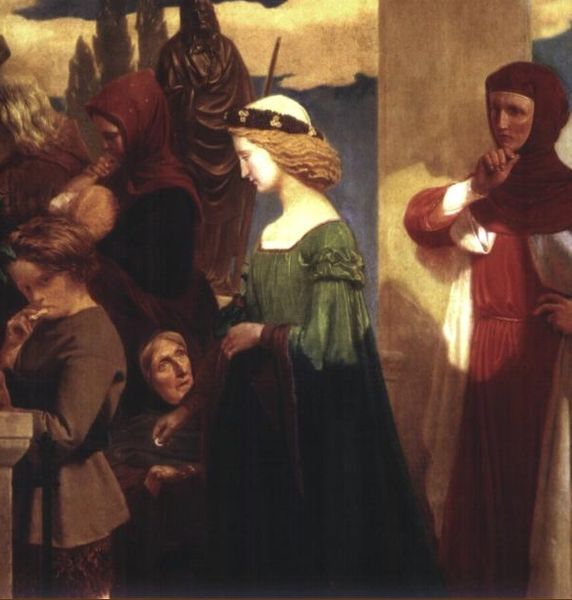 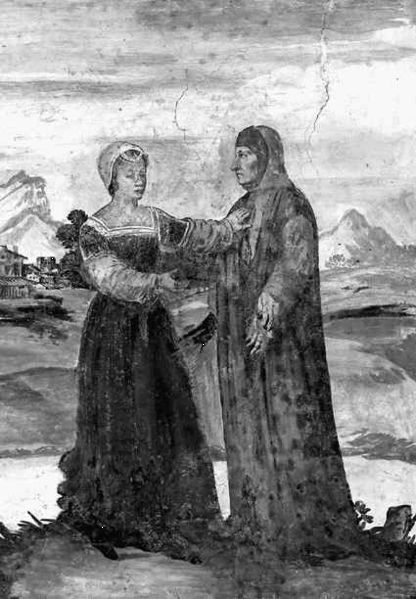 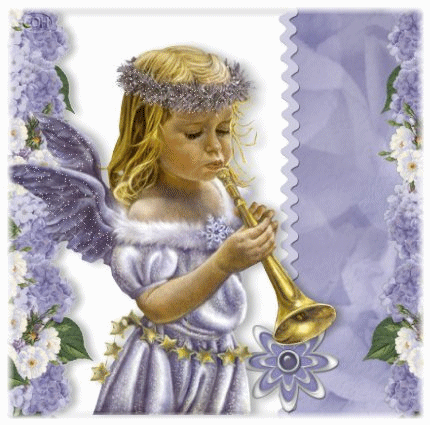 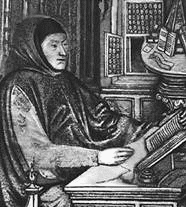 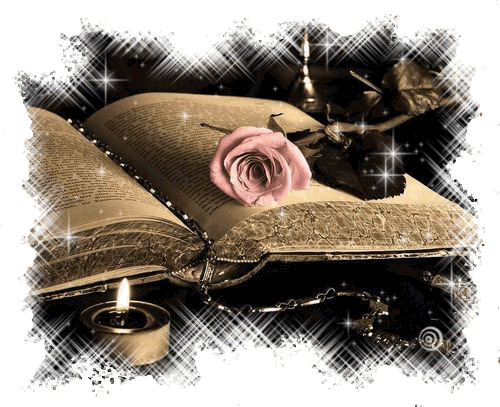 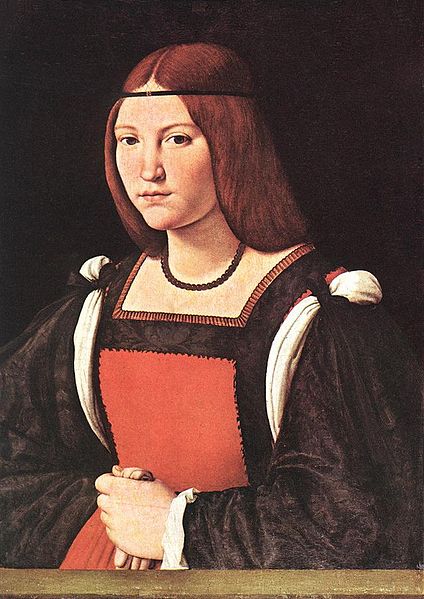 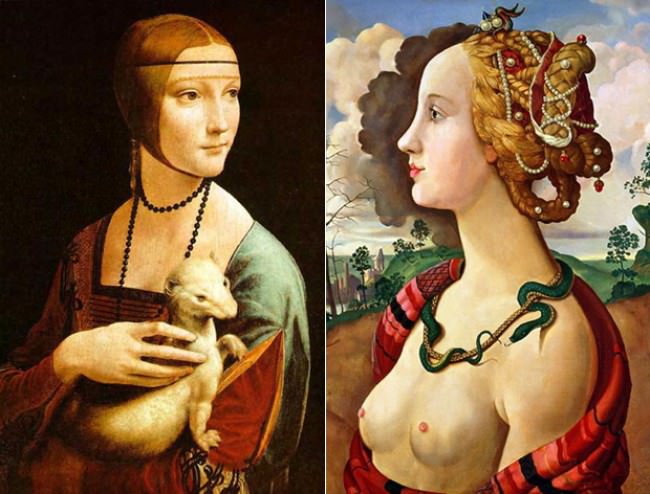 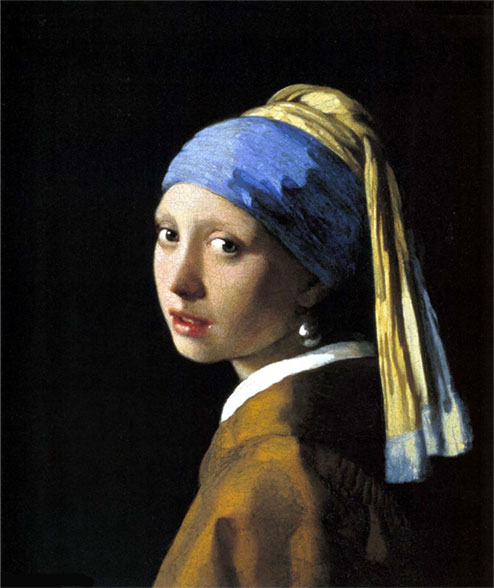 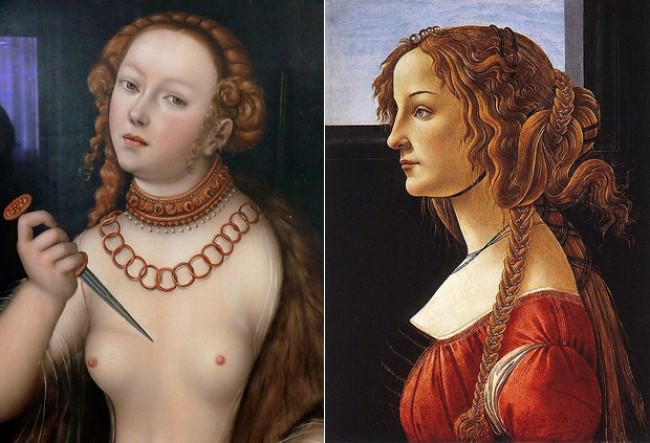 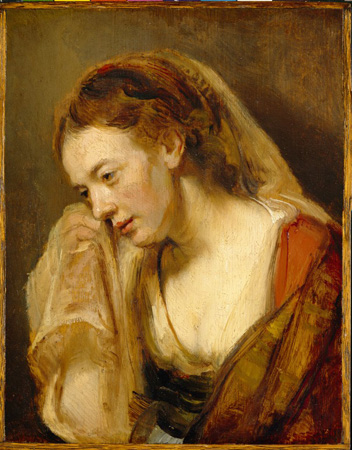 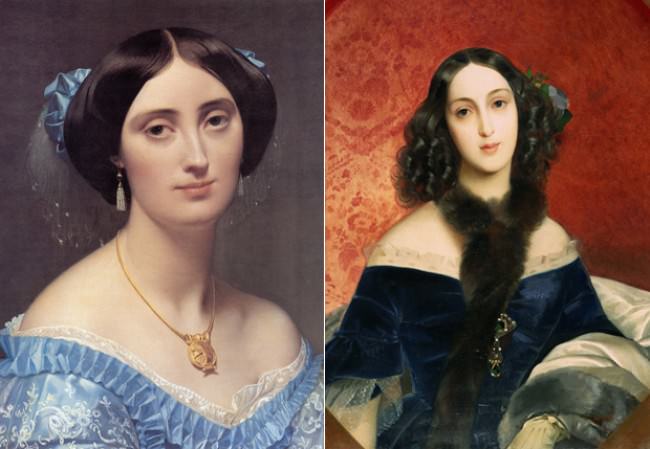 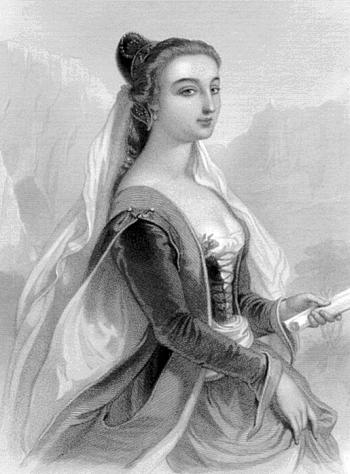 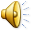 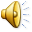 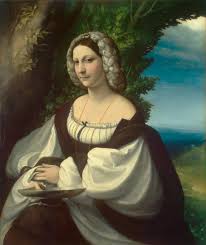 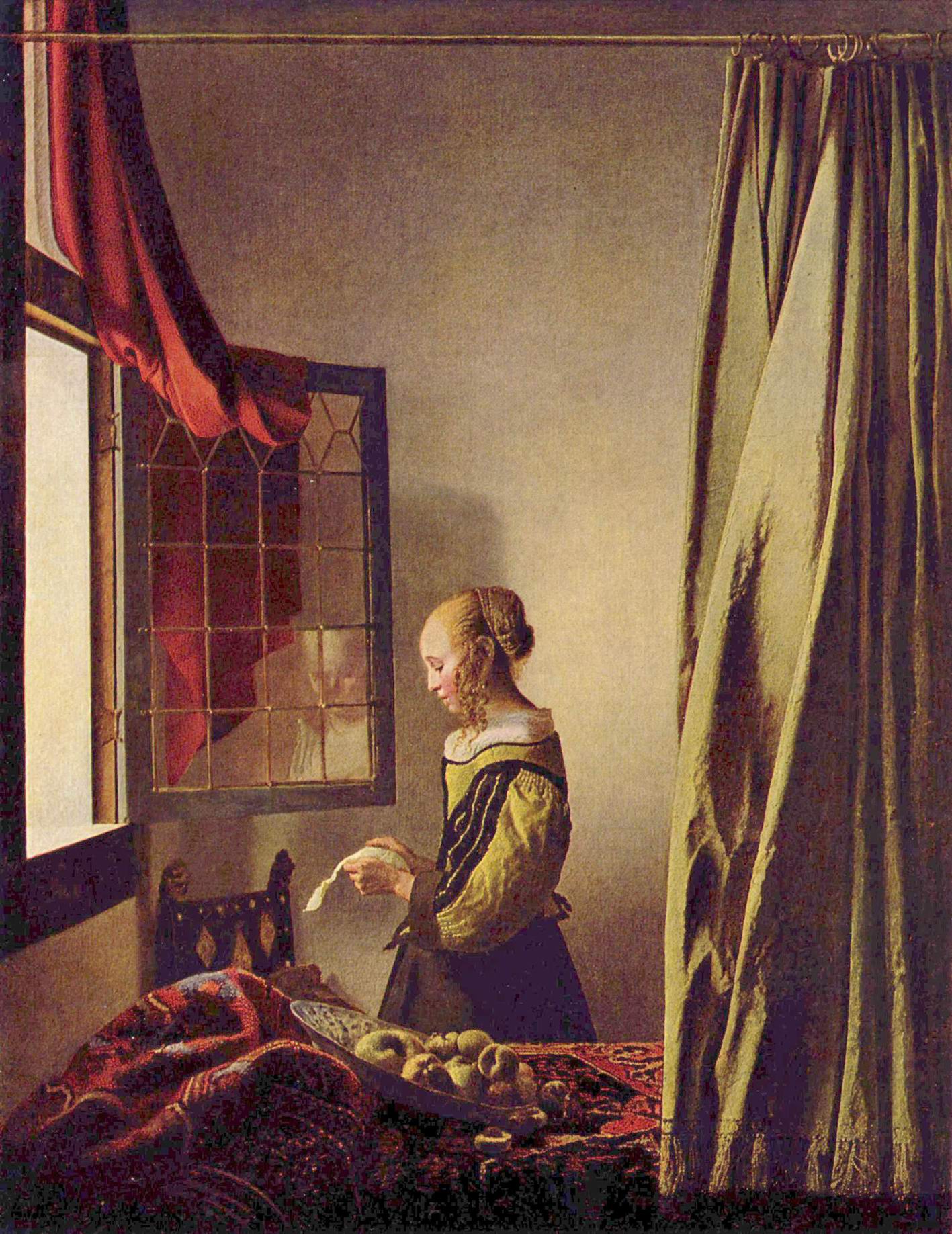 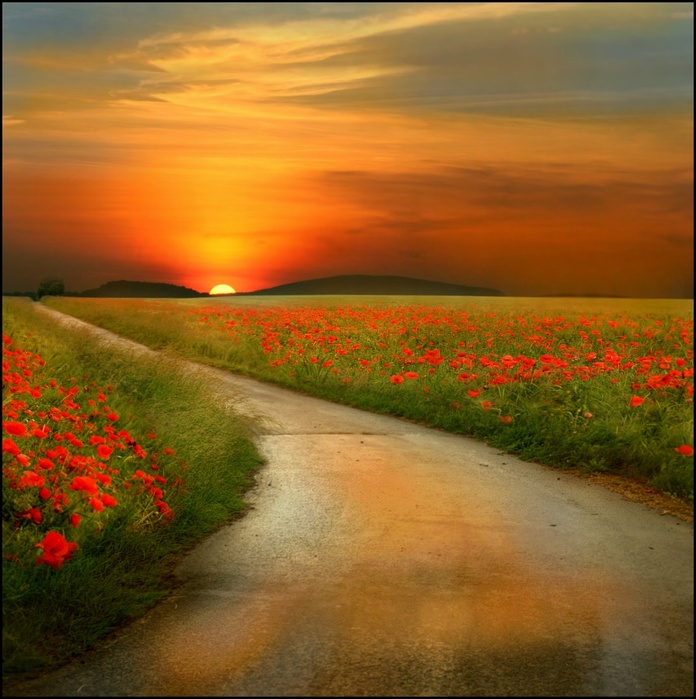 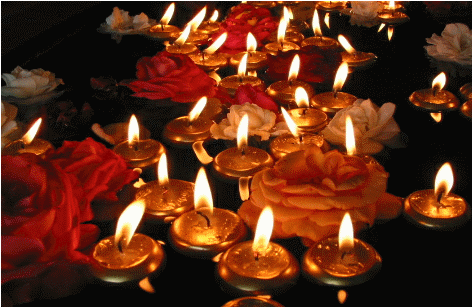